Druhy databázových systémov
doc. Ing. Marcela Hallová, PhD.
Improvado
Platforma zhromažďuje marketingové a predajné štatistiky z viac ako 300 zdrojov údajov v centralizovanom úložisku.
Údaje zhromaždené z rôznych platforiem musia byť zjednotené a zosúladené. 
Improvado poskytuje funkcie automatického čistenia a transformácie údajov, čím zabezpečuje najvyššiu kvalitu prehľadov pre budúcu analýzu.
Rozhodujúcou funkciou pre voľby tohto systému je, že nie sú potrebné technické znalosti a ľudské zdroje na riadenie DBMS.
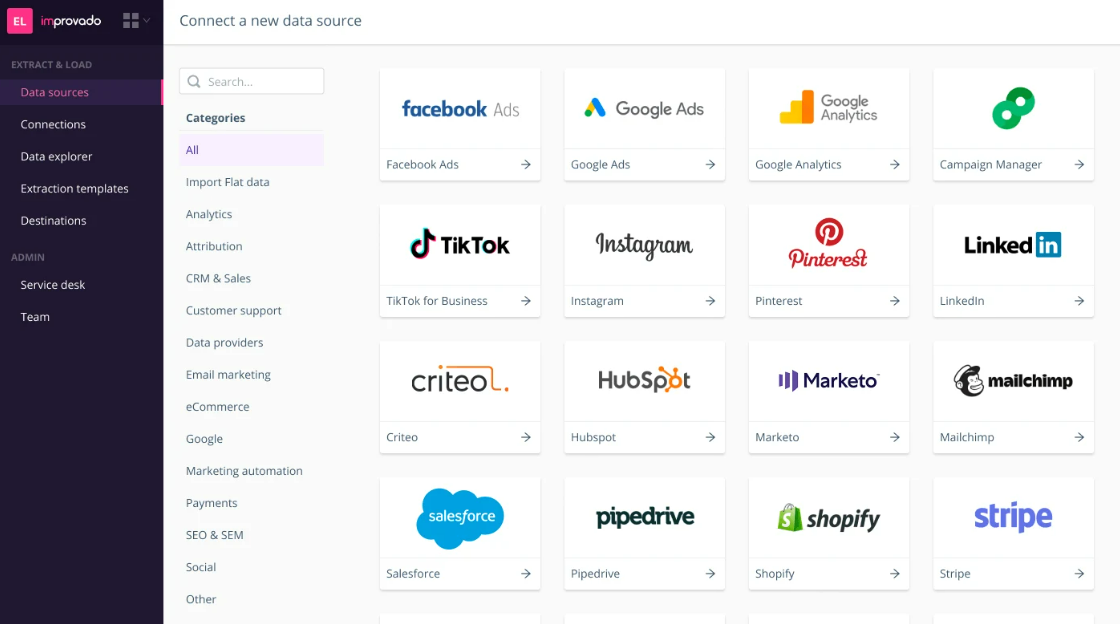 Microsoft SQL Server
Microsoft SQL Server je jedným z najpoužívanejších existujúcich DBMS. 
Databázový a analytický systém, špeciálne vyvinutý pre internetové obchody, dátové sklady a podobné podnikateľské aktivity.
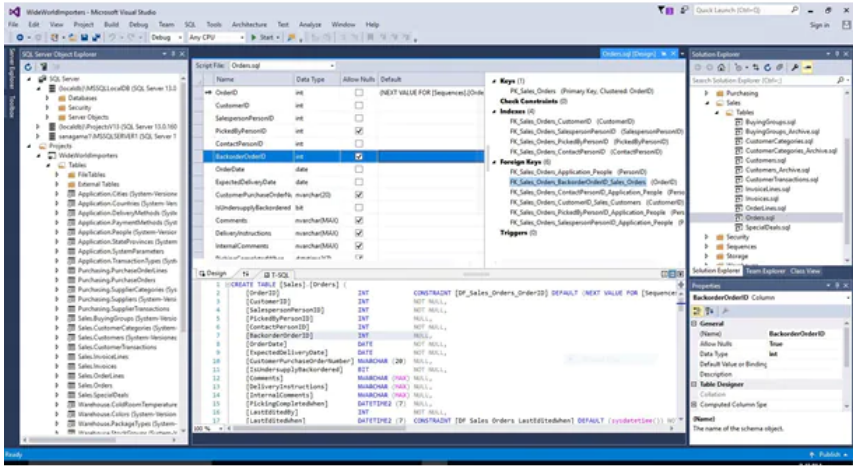 Postgre SQL
Open source DBMS riešenie.
Ideálny, ak každodenné obchodné aktivity vyžadujú, aby sa importovali alebo exportovali údaje.
Hoci ide o relačné databázové riešenie, používatelia môžu voľne vytvárať databázy NoSQL.
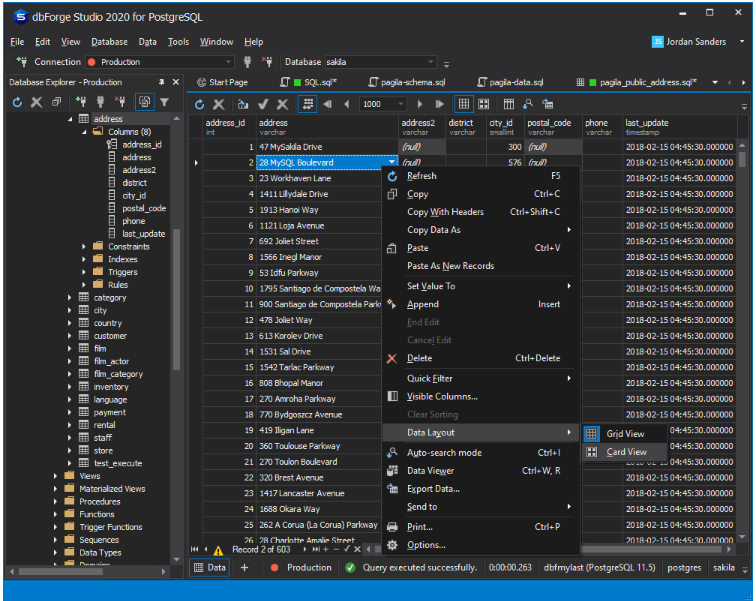 My SQL
My SQL je vysokorýchlostný nástroj na spracovanie údajov s komplexnými funkciami. 
Nástroj je navrhnutý tak, aby zvýšil bezpečnosť a škálovateľnosť databáz.
Spoľahlivý nástroj ponúka technickú podporu a pôsobí proti potenciálnym rizikám.
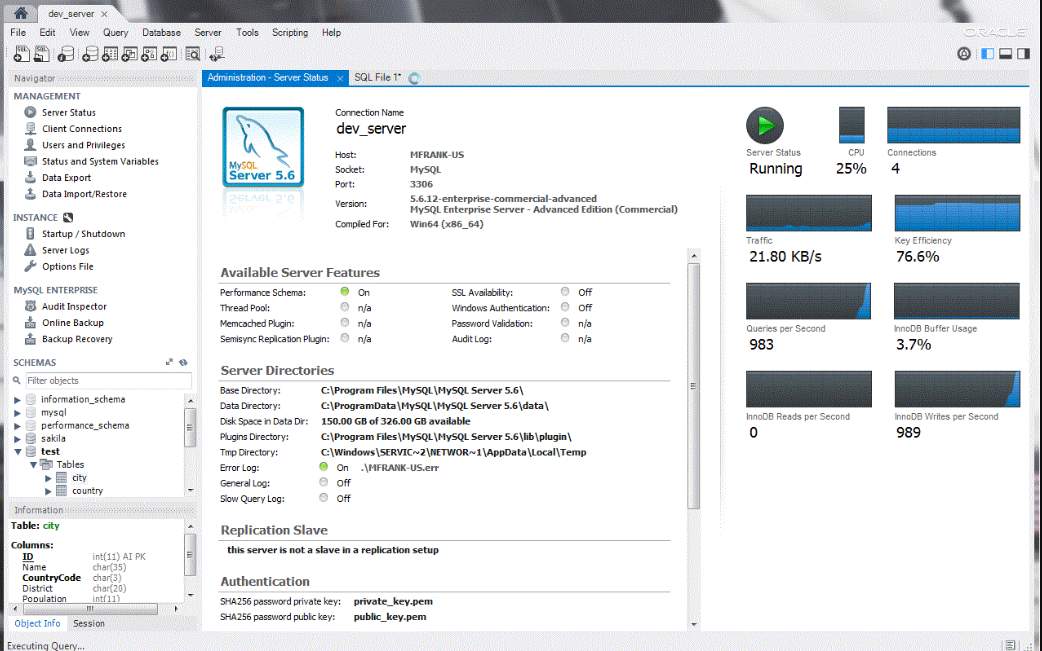 Oracle RDBMS
Multiplatformový databázový systém s veľmi pokročilými možnosťami spracovania dát, vysokým výkonom a jednoduchou škálovateľnosťou.
Ukladá dáta logicky – vo forme tabuľkového priestoru a fyzicky – vo forme dátových súborov. 
Tabuľkový priestor môže obsahovať rôzne typy pamäťových segmentov, napríklad dátové segmenty.
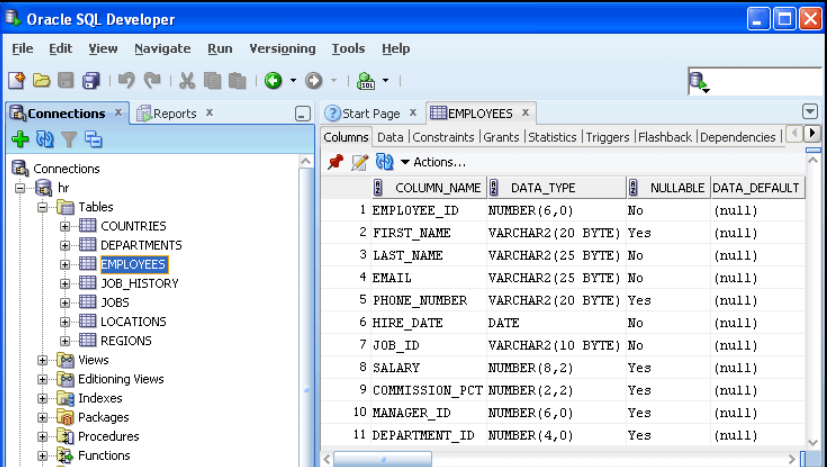 SQL Developer
Open source DBMS nástroj je obľúbený medzi vývojármi ako jeden z efektívnych DBMS nástrojov na navrhovanie, vývoj a vykonávanie iných činností správy databáz. 
Najlepšou vlastnosťou SQL Developer je, že spustenie viacerých dotazov trvá menej času. 
V dôsledku toho používatelia generujú dotazy v mnohých formátoch, ako sú PDF, HTML, XML alebo Excel.
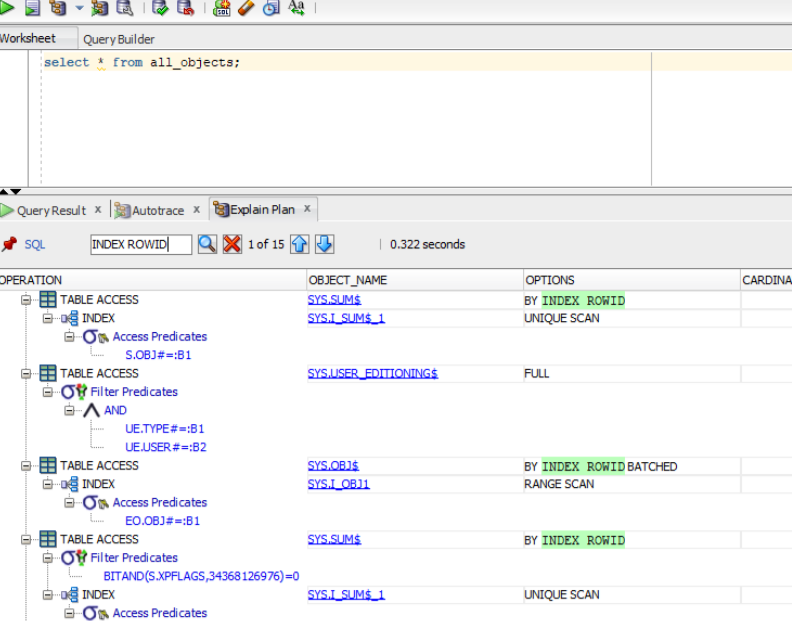 IBM DB2
Rýchle spúšťanie dotazov.
Okrem toho nástroj DBMS podporuje väčšinu jazykov pre spracovanie údajov, aby bolo možné zvládnuť jednoduché alebo zložité operácie.
Používatelia ho využívajú kvôli jeho jednoduchej inštalácii a nastaveniu, aby bolo možné okamžite uložiť veľké množstvo údajov.
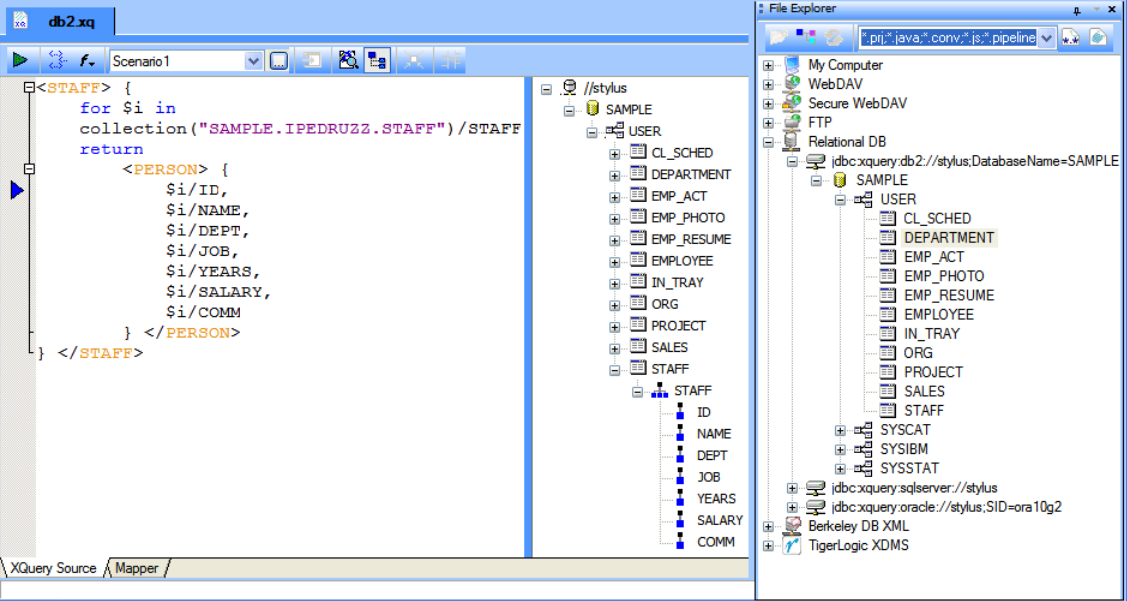 Zoznam ďalších systémov
Amazon RDS
Razor SQL
Informix
Altibase
EMS
Redis
Cloudera
CoScale
Server Density
Teradata
FileMaker
Advanced Query Tool
SQLite
Couchbase
Robot 3T
HammerDB
Toad
Ďakujem za
pozornosť!